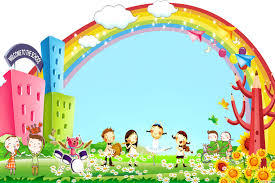 CHÀO MỪNG QUý THẦY CÔ VÀ CÁC EM ĐẾN VỚI TIẾT HỌC
BÀI KHU VƯỜN KÌ DIỆU – TIẾT 2
MÔN MĨ THUẬT
LỚP 3.1
GV: Phạm Thị Nhịp
I. KHỞI ĐỘNG
Bài hát: Con chim non
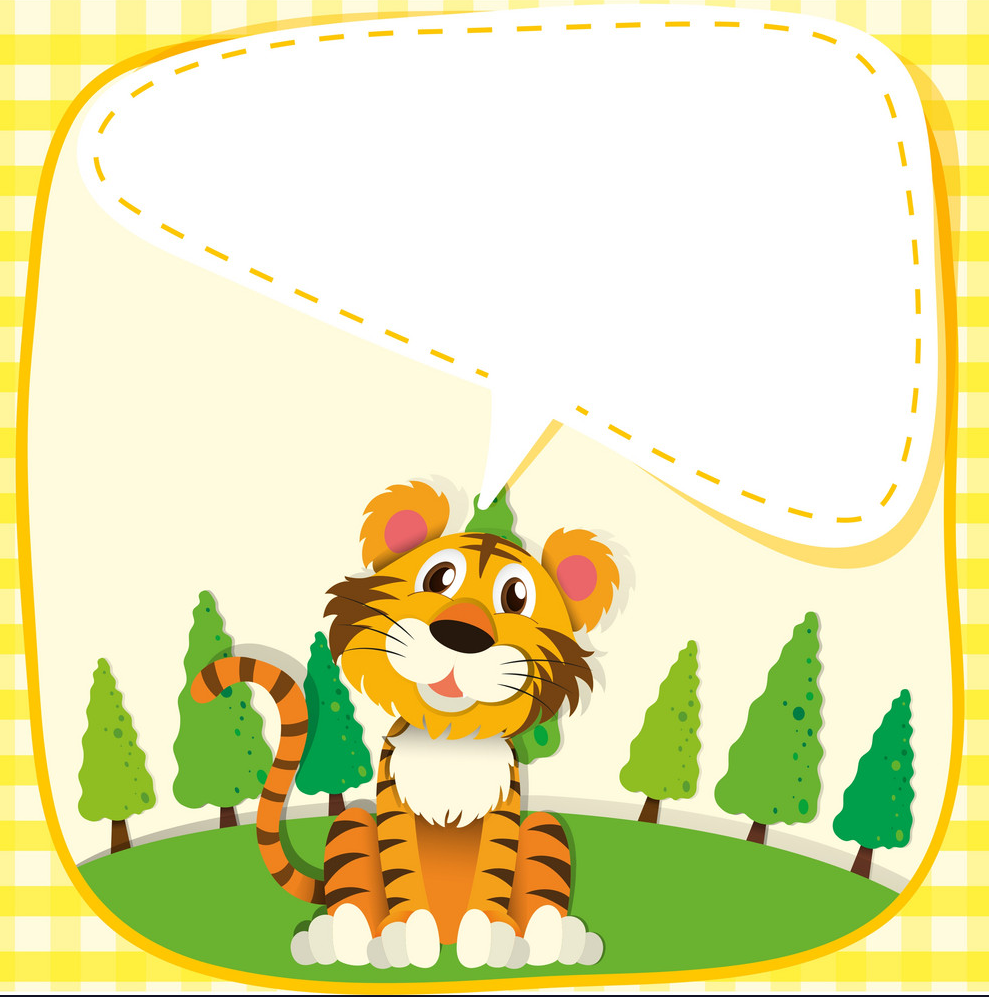 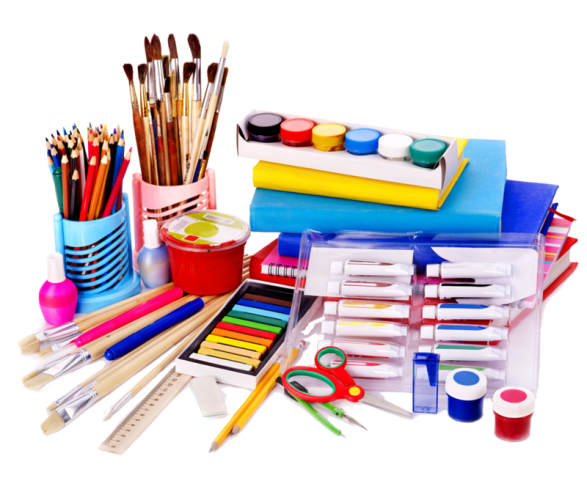 KIỂM TRA ĐỒ DÙNG HỌC TẬP
Sách học mĩ thuật lớp 3 
Giấy vẽ, giấy bìa, giấy thủ công, hồ dán, màu vẽ, kéo
 bút chì, tẩy.
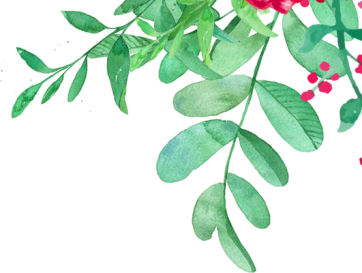 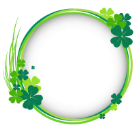 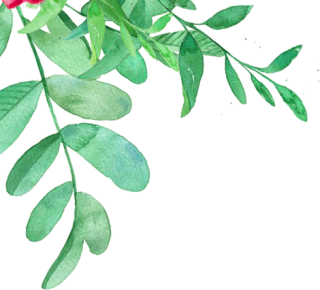 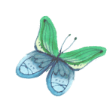 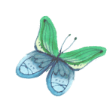 - Nhắc lại cách tạo bức tranh với hình in côn trùng gồm mấy bước? Nêu tên các bước?
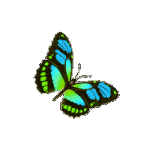 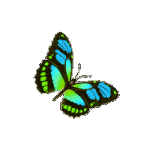 1
Bước 1: Đặt hình in côn trùng đã cắt lên giấy vẽ và tưởng tượng bức tranh về khu vườn.
Bước 2: Vẽ nét khung cảnh khu vườn.
Bước 3: Vẽ màu cho bức tranh khu vườn
Bước 4: Dán hình in côn trùng vào tranh và hoàn thiện sản phẩm
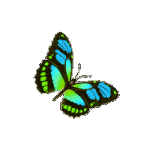 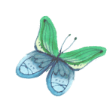 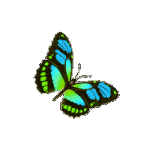 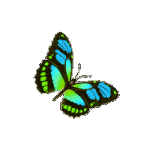 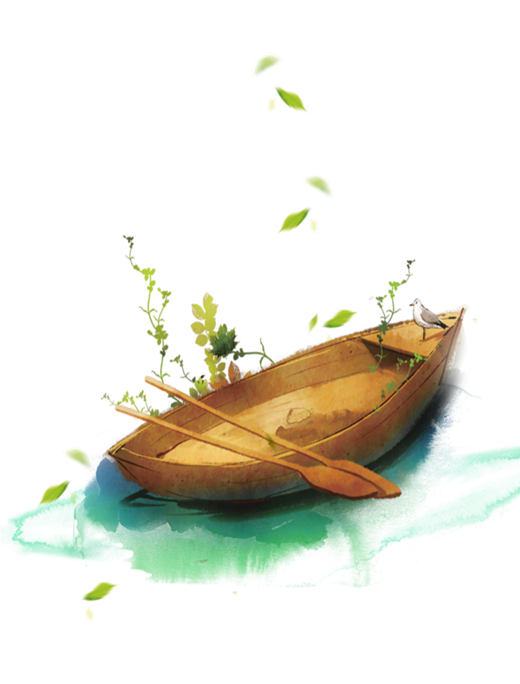 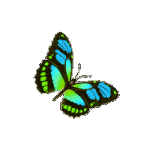 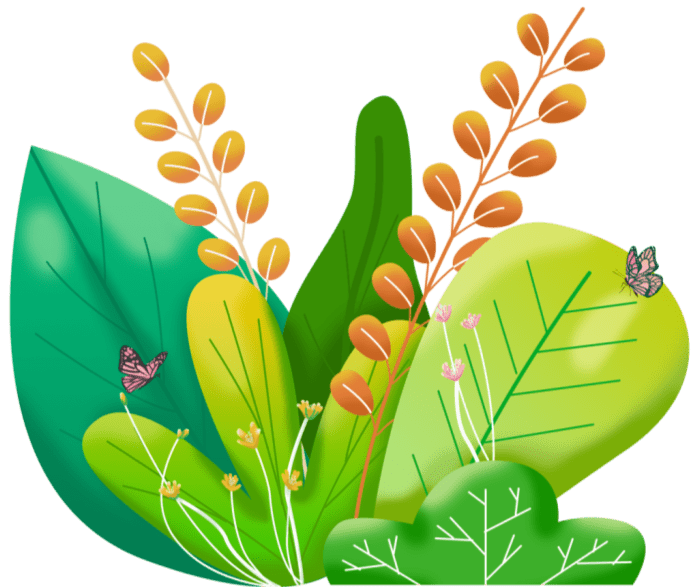 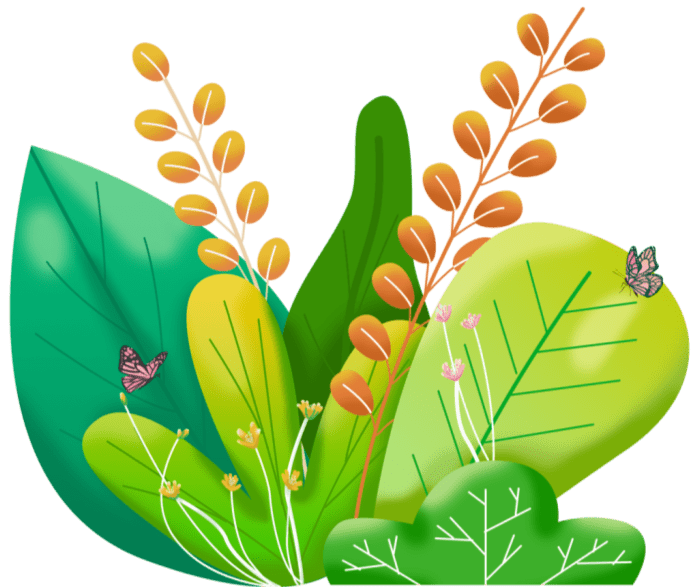 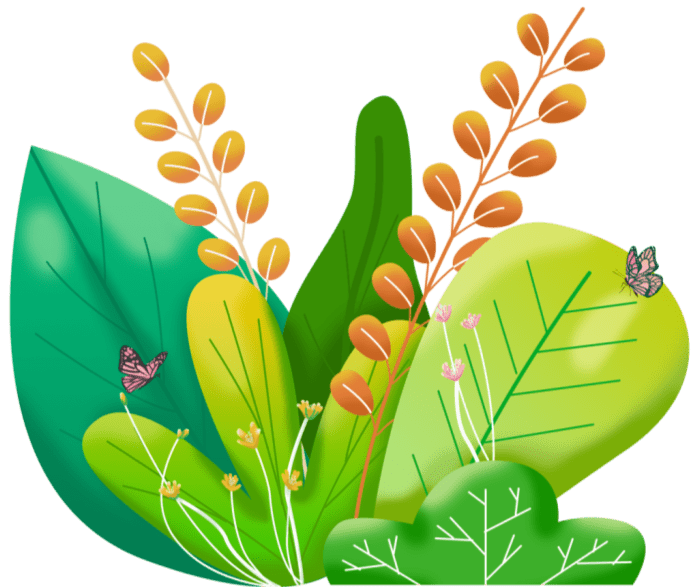 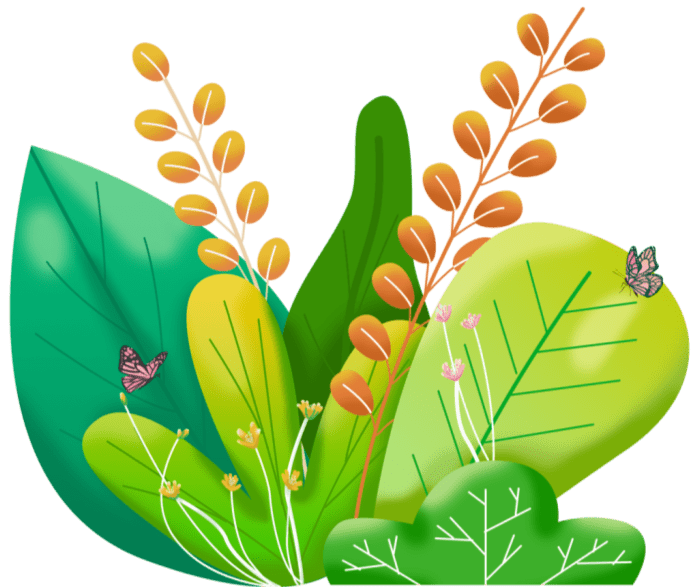 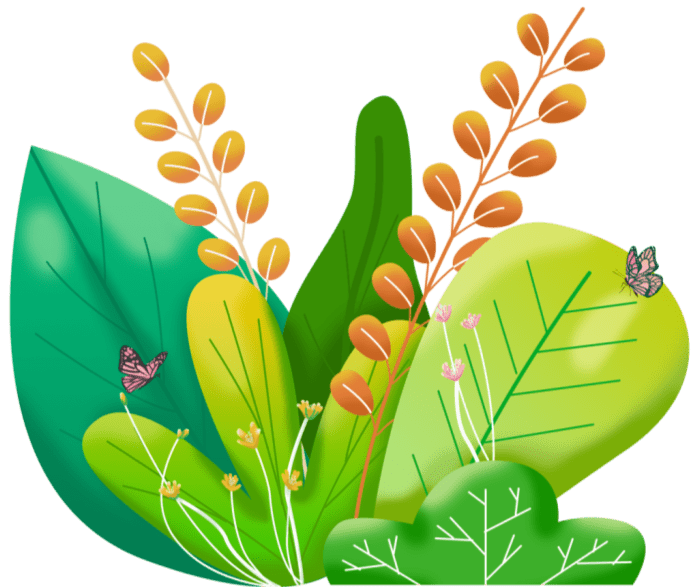 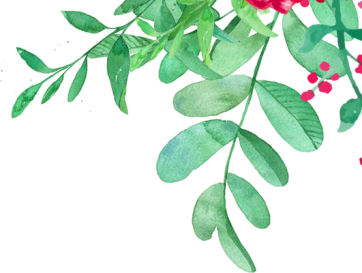 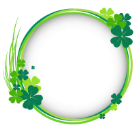 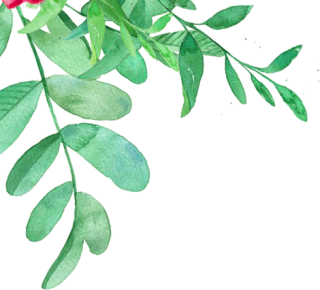 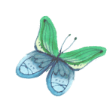 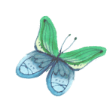 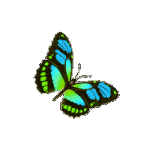 Tiết 1 chúng ta làm được gì?
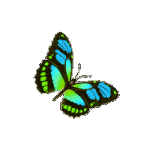 1
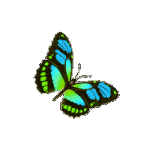 Tiết 2 sẽ trang trí, hoàn thiện sản phẩm cá nhân, nhóm và trưng bày, chia sẻ cảm nhận.
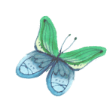 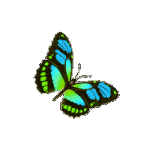 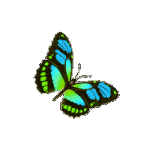 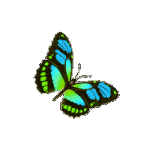 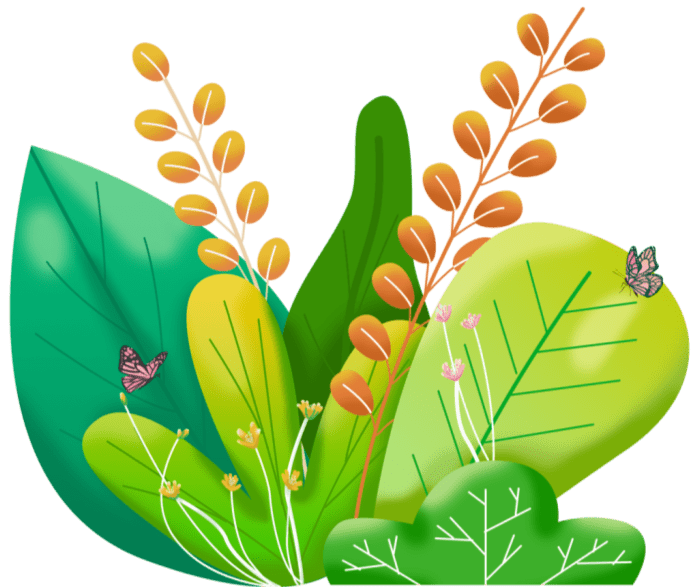 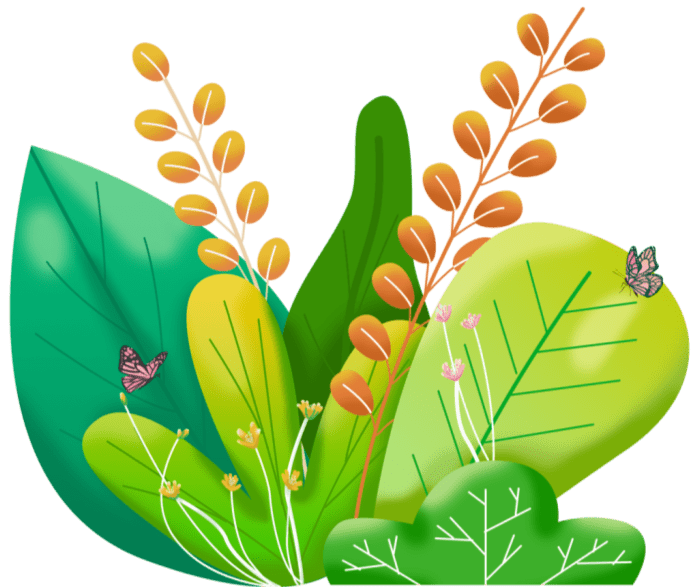 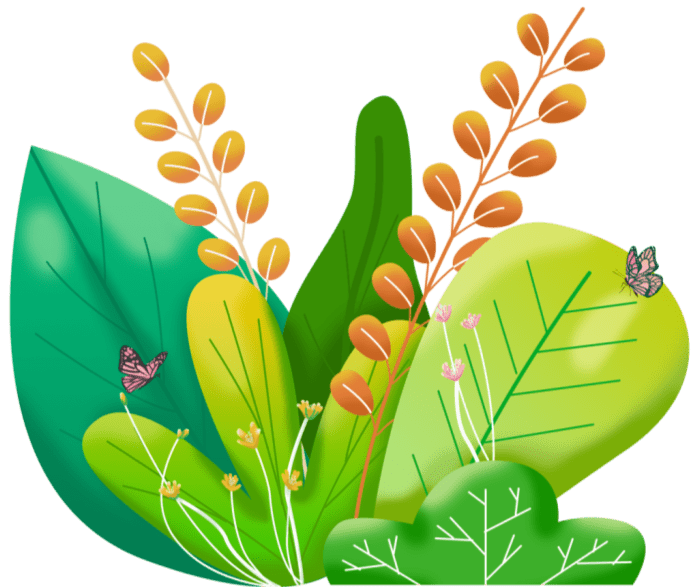 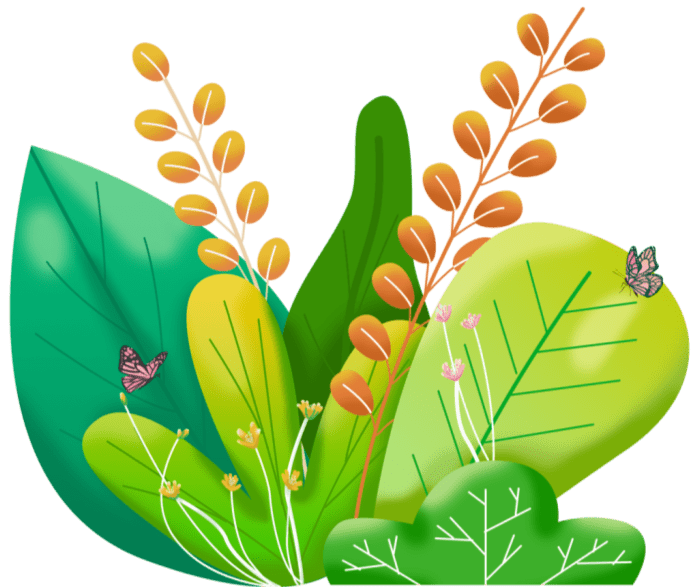 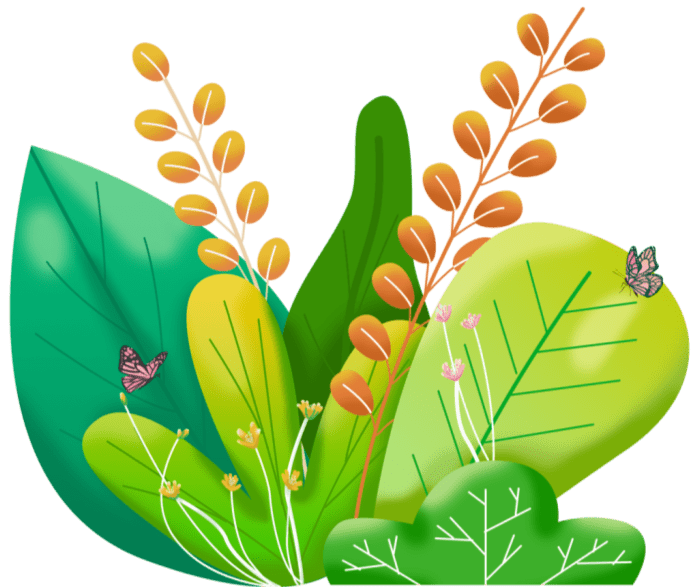 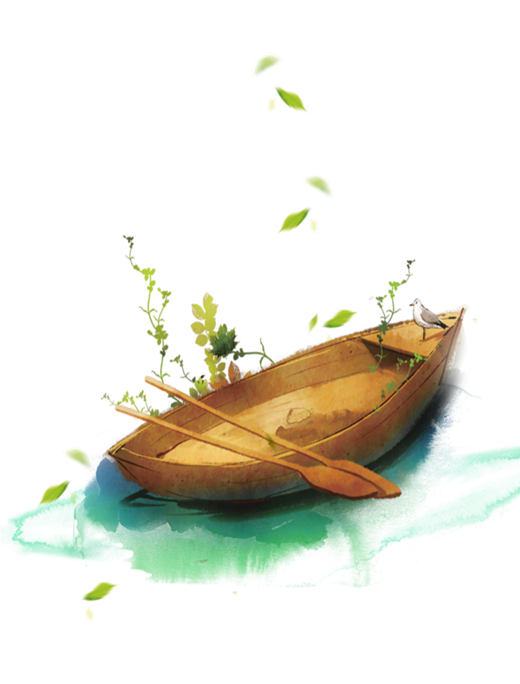 II. NỐI TIẾP THỰC HÀNH SÁNG TẠO.
- Hoàn thành sản phẩm cá nhân.
- Dán con vật vào tranh
- Trang trí thêm cho sản phẩm sinh động hơn
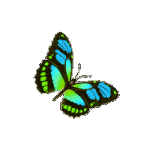 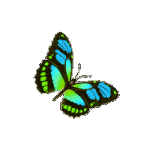 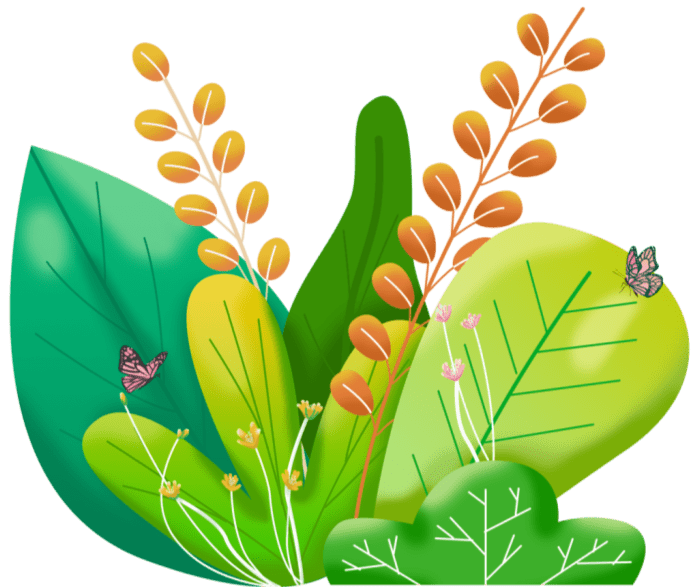 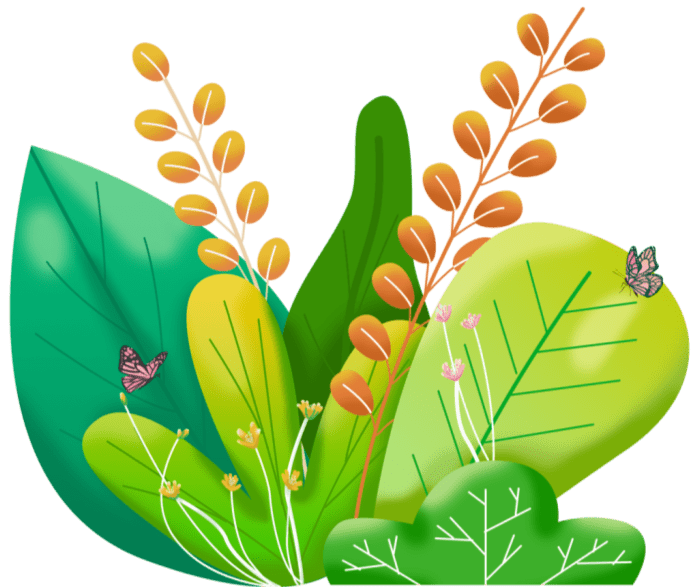 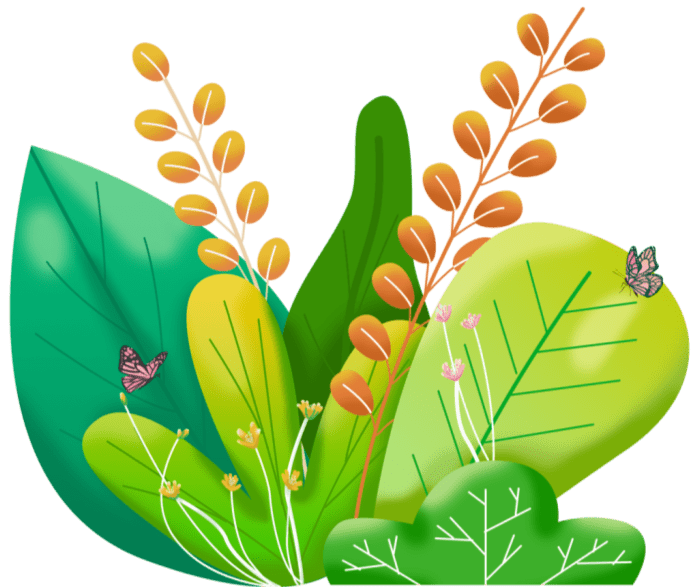 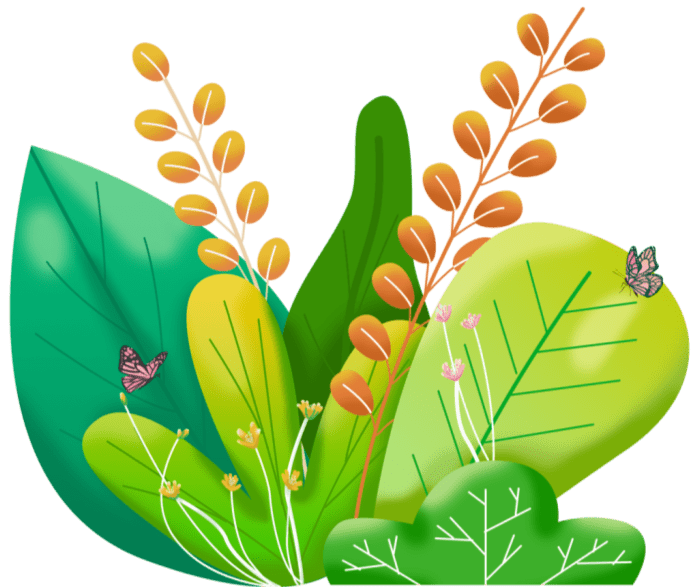 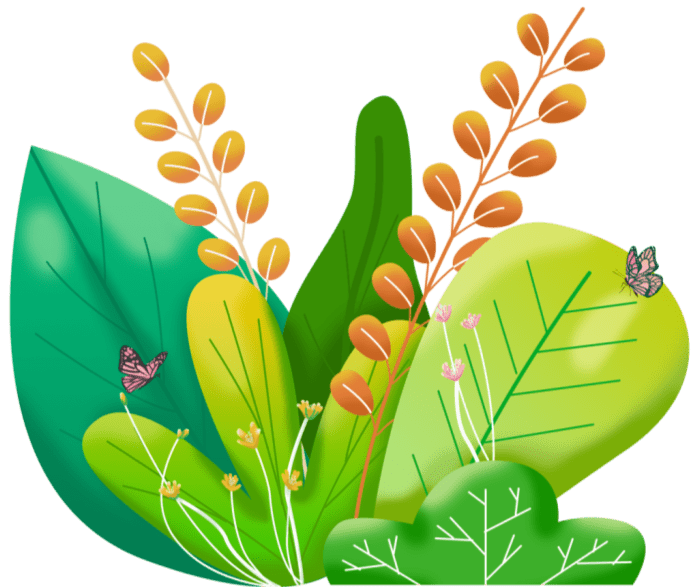 * Những câu hỏi chất vấn:1. Bạn cho mình biết: đâu là hình ảnh chính, đâu là hình ảnh phụ trong tranh?2. Bạn cho mình hởi bức tranh của nhóm bạn được thực hiện bằng hình thức nào?3. Mình nghĩ bức tranh của nhóm bạn nên thêm màu ở nền để tranh sinh động hơn.
III. CẢM NHẬN VÀ CHIA SẺ.
Thảo luận. (2p)
Tiêu chí: 
+ Tên khu vườn?
+ Trong khu vườn có hình ảnh gì?
+ Màu sắc, chất liệu của bức tranh như thế nào?
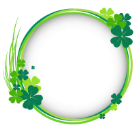 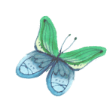 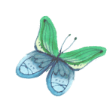 IV. TRƯNG BÀY, GIỚI THIỆU SẢN PHẨM, PHÂN TÍCH VÀ ĐÁNH GIÁ.
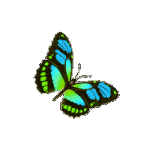 - TRƯNG BÀY SẢN PHẨM
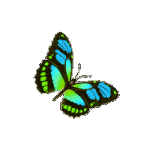 1
- ĐI THAM QUAN SẢN PHẨM
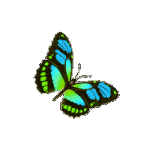 TIÊU CHÍ:
+ Em thấy sản phẩm nhóm bạn đẹp không?
+ Màu sắc cỏ cây, hoa lá và côn trùng trong sản phẩm có phong phú, sinh động chưa?
+ Cách sắp xếp côn trùng như thế nào?
+ Em có góp ý gì thêm cho bức tranh của nhóm bạn?
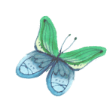 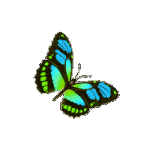 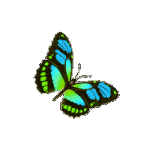 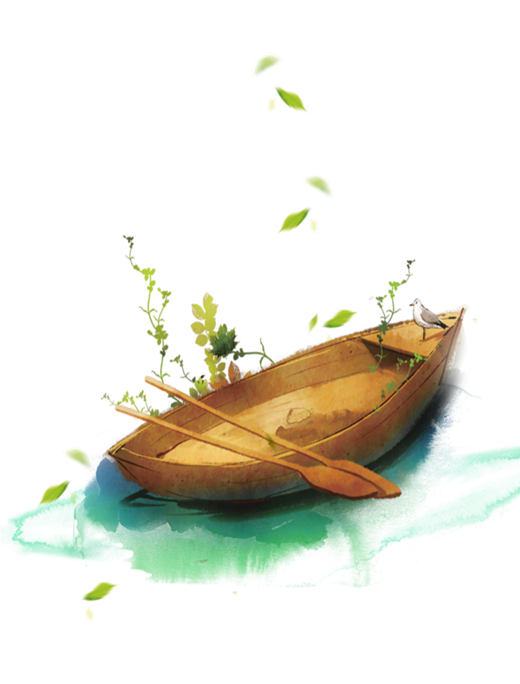 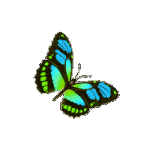 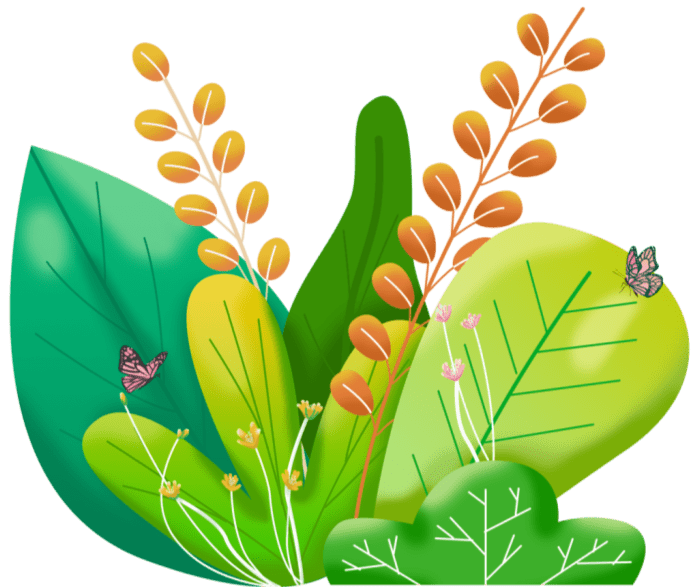 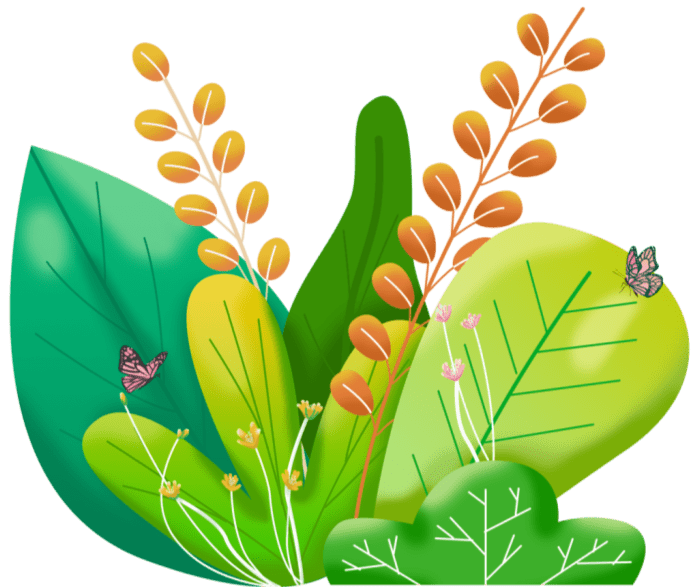 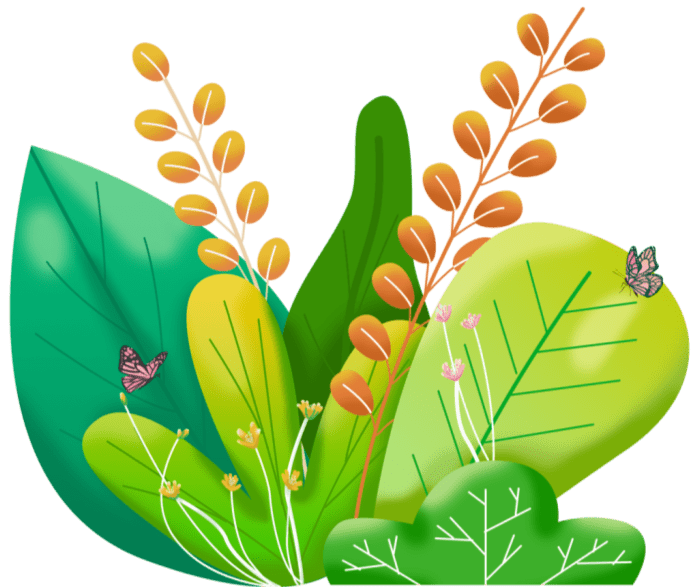 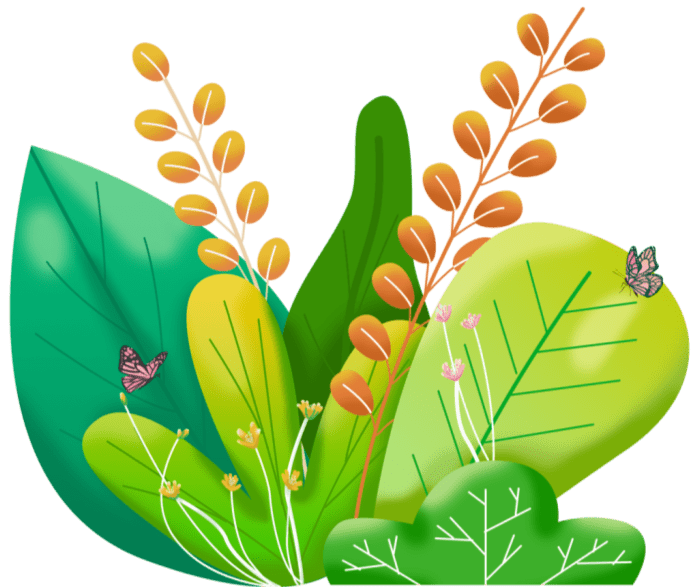 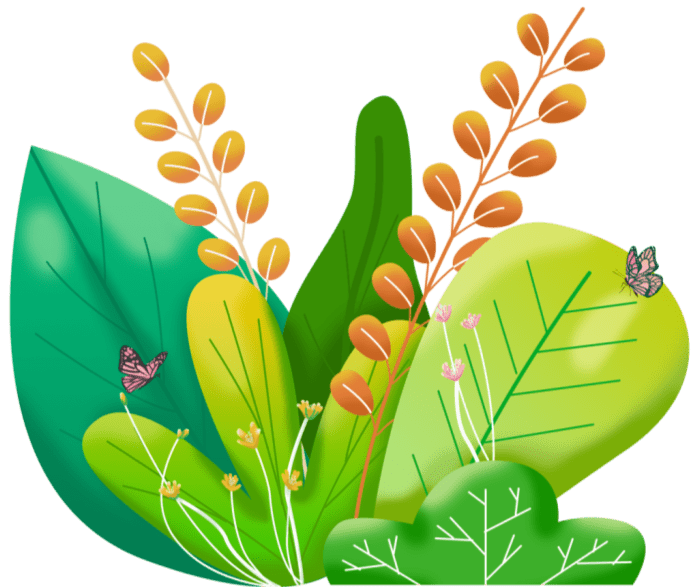 BẢO VỆ MÔI TRƯỜNG
Em cần làm gì để bảo vệ thiên nhiên?
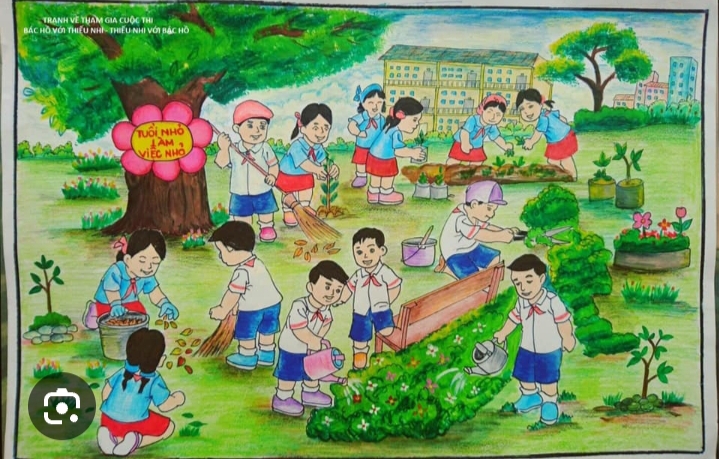 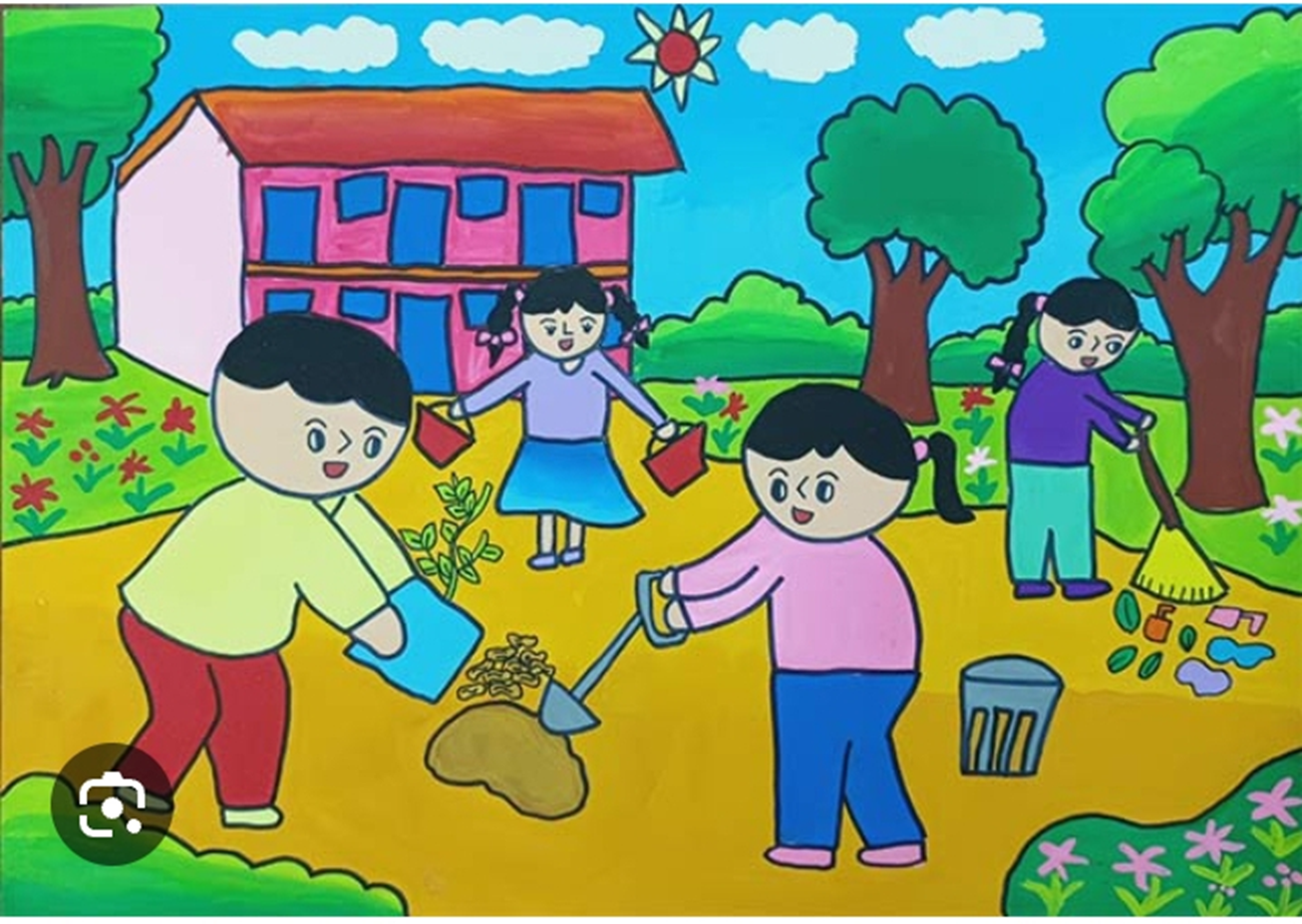 V. VẬN DỤNG - PHÁT TRIỂN
Tìm hiểu tranh minh hoạ của hoạ sĩ
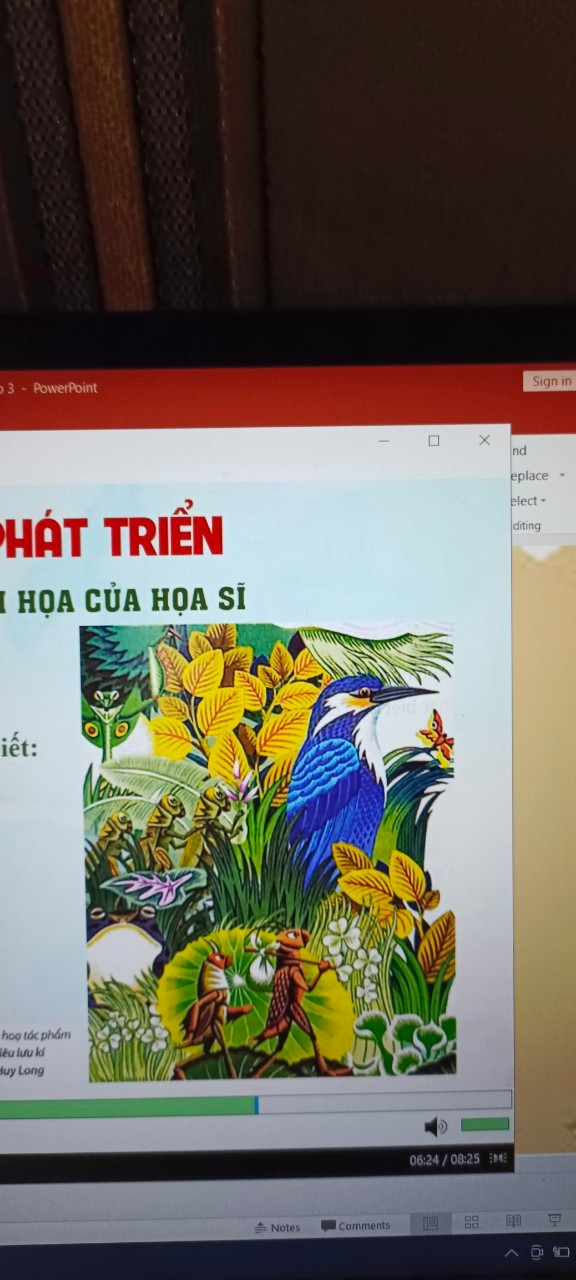 - Cho biết tên của bức tranh?
- Ai là tác giả của bức tranh ?
Tranh minh hoạ tác phẩm “Dế mèn phiêu lưu kí” 
Hoạ sĩ: Tạ Huy Long
V. VẬN DỤNG - PHÁT TRIỂN
Tìm hiểu tranh minh hoạ của hoạ sĩ
Câu hỏi:
+ Có những con vật nào trong tranh?
+ Màu sắc của các con vật, cỏ cây, hoa lá như thế nào?
+ Hình ảnh em ấn tượng nhất trong bức tranh?
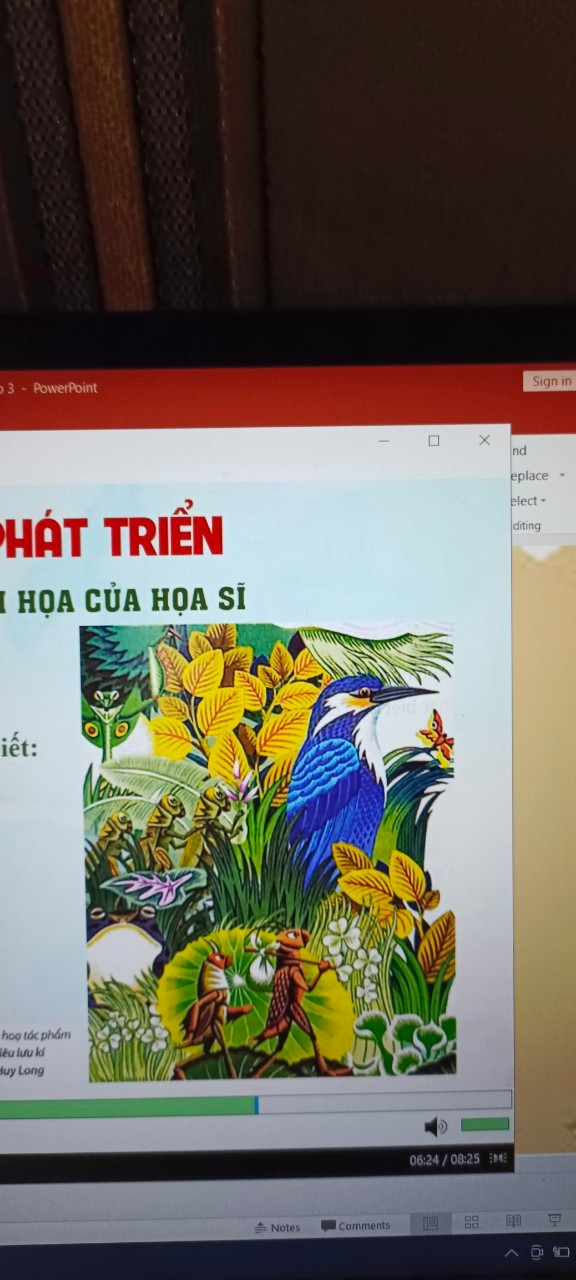 * CỦNG CỐ
* DẶN DÒ
Xem trước chủ đề : ĐÔ THỊ NGÀY NAY 
Bài 1: “Mô hình nhà cao tầng” 
Chuẩn bị đồ dùng học tập: Giấy bìa, giấy bìa màu, bút chì, màu, keo, kéo…cho tiết học sau.
BÀI HỌC ĐẾN ĐÂY LÀ HẾTKính chúc các thầy cô giáo và các em Mạnh khỏe – Hạnh phúc